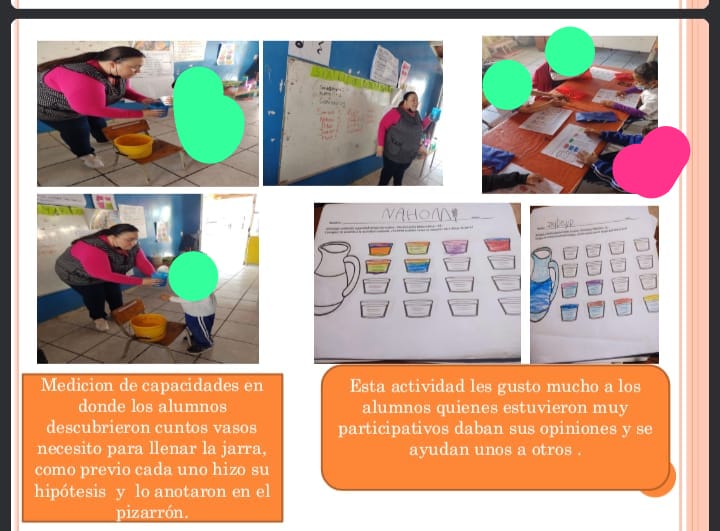 LA ACTIVIDAD CONSISTIO EN QUE LOS ALUMNOS MENCIONABAN CUANTOS VASOS SE NECESITABA PARA LLENAR UNA JARRA, SE ANOTABAN LAS HIPOTESIS DE CADA UNO EN EL PIZARRON.
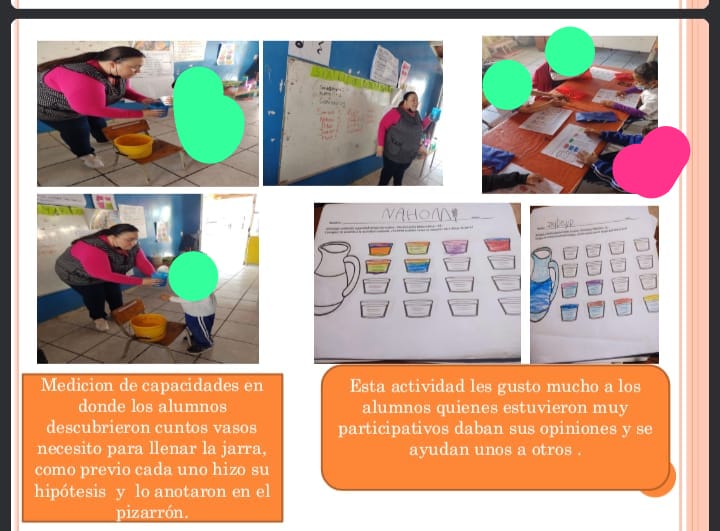 ENSEGUIDA PASARON ALGUNOS ALUMNOS PARA LLENAR LA JARRA CON LOS VASOS  DONDE DESCUBRIERON EL RESULTADO Y LO COMPARARON CON SU HIPOTESIS INICIAL.
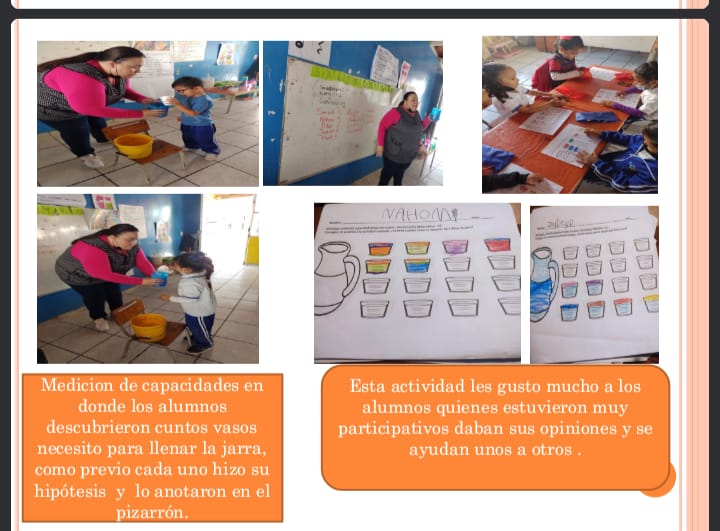 Aquí se encuentran algunos de los trabajos de los alumnos.